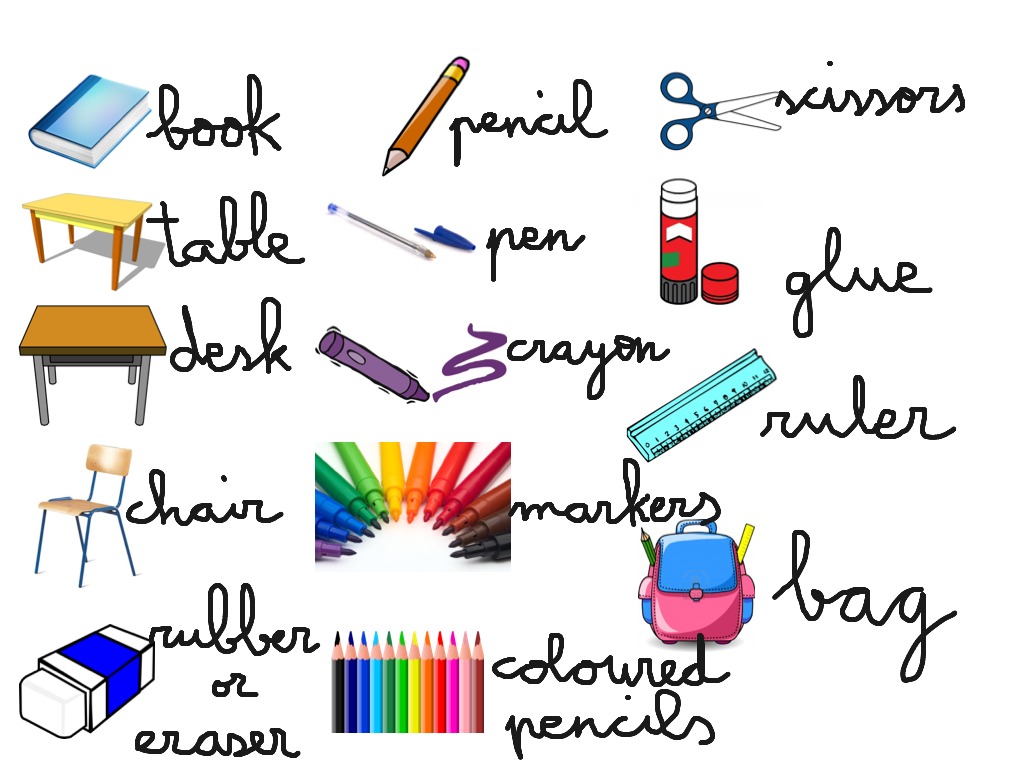 a book
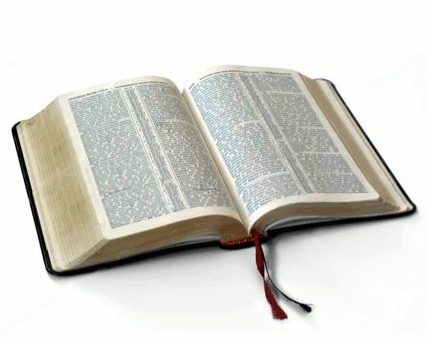 a pencil
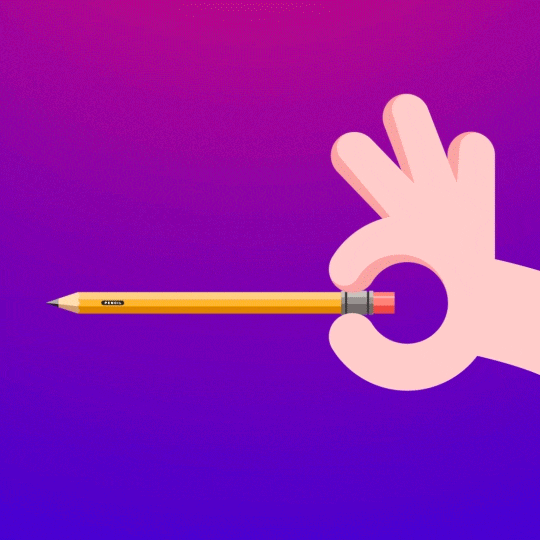 an eraser
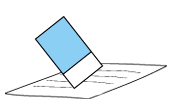 a bag
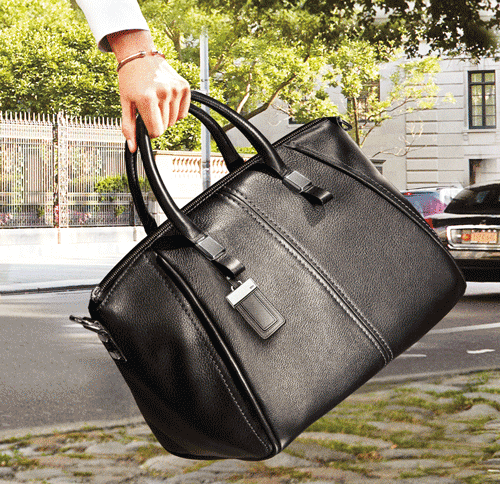 a marker
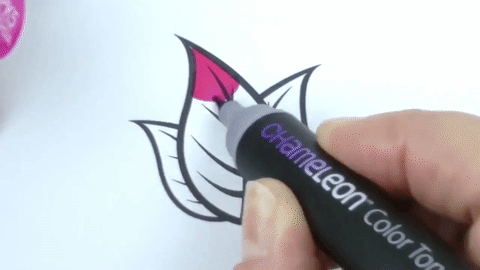 a ruler
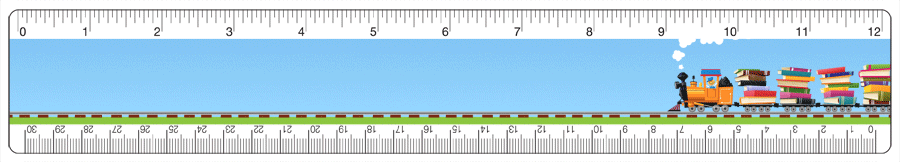 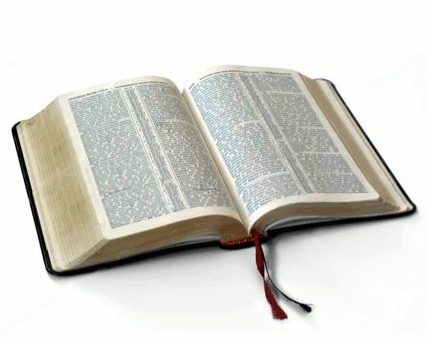 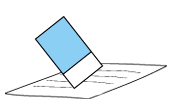 1
2
3
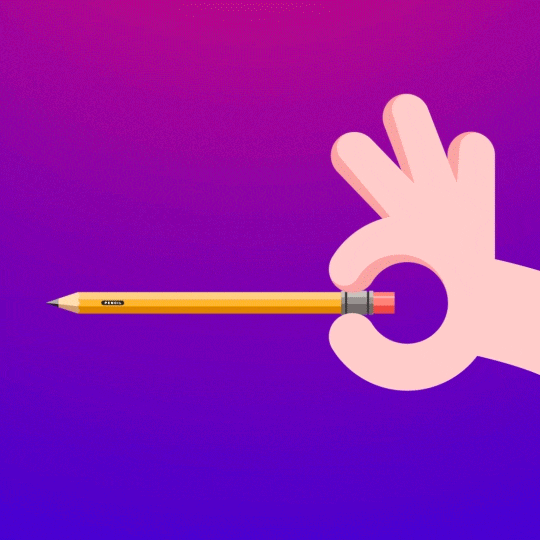 a book
an eraser
a pencil
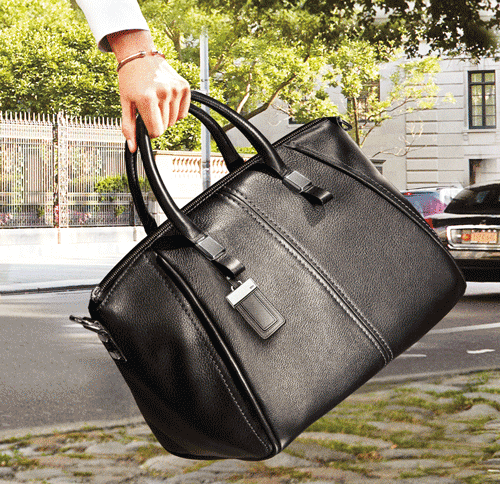 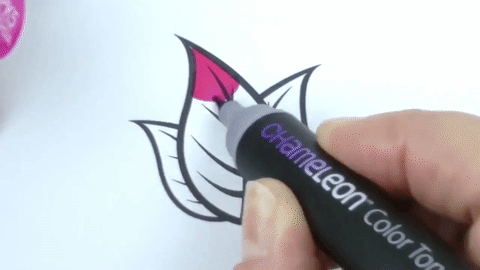 4
5
6
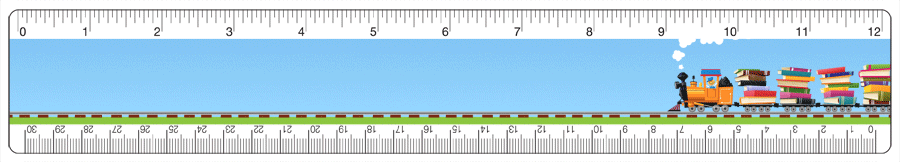 a ruler
a bag
a marker
How to use a or an?
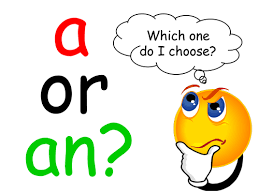 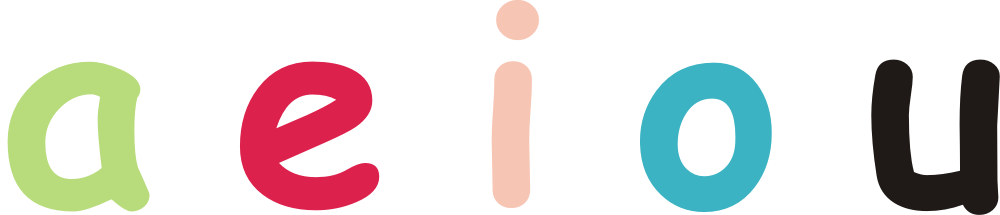 (a/an)ant
(a/an)bird
(a/an)cat
(a/an)dog
(a/an)elephant
(a/an)fish
(a/an)gorilla
(a/an)horse
(a/an)iguana
(a/an)jelly fish
(a/an)koala
(a/an)lion
(a/an)mouse
(a/an)  nightingale
(a/an)octopus
(a/an)penguin
(a/an)queen
(a/an)rabbit
(a/an)snake
(a/an)turtle
(a/an) Uakari
(a/an)vulture
(a/an)whale
(a/an)zebra
What’s this?
What’s that?
What’s this?
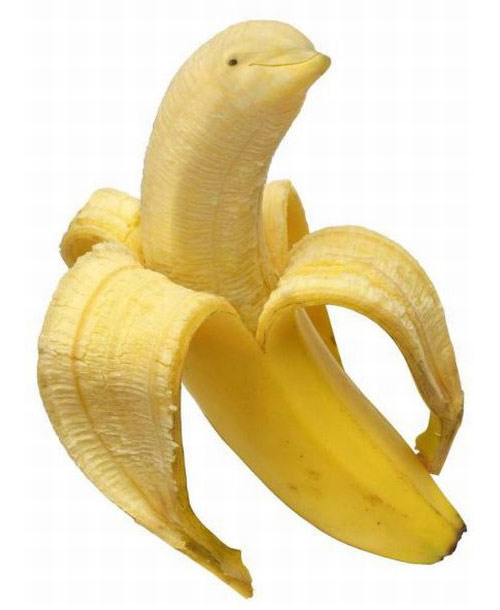 It’s a banana.
What’s that?
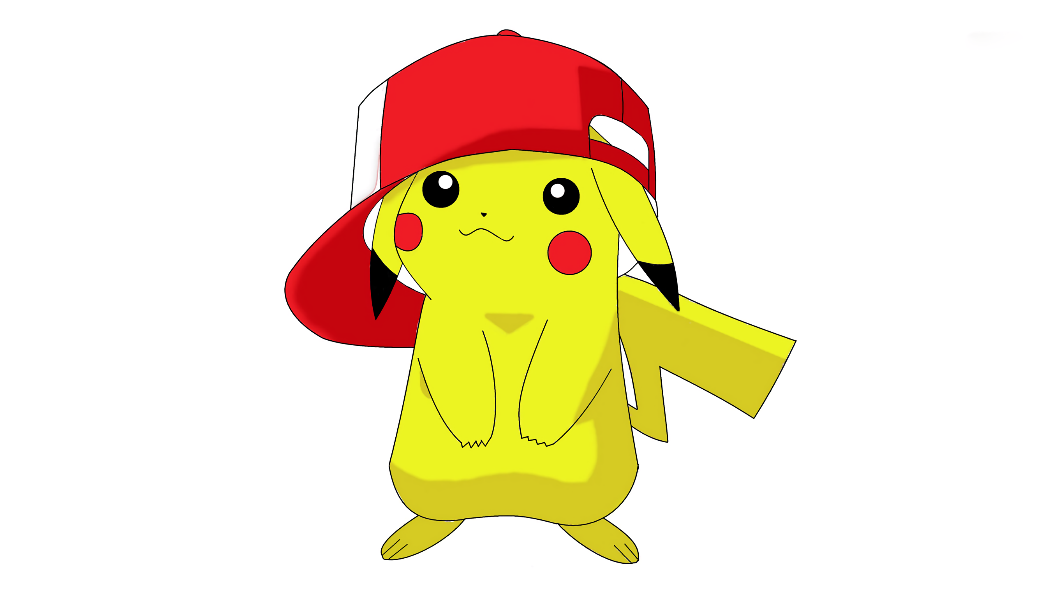 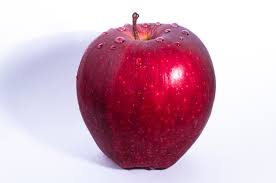 It’s an apple.
What’s this?
It’s a watermelon.
What’s that?
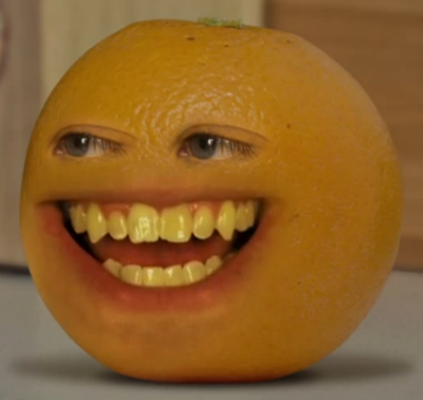 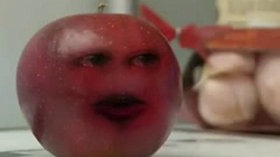 It’s an orange.
What’s this?
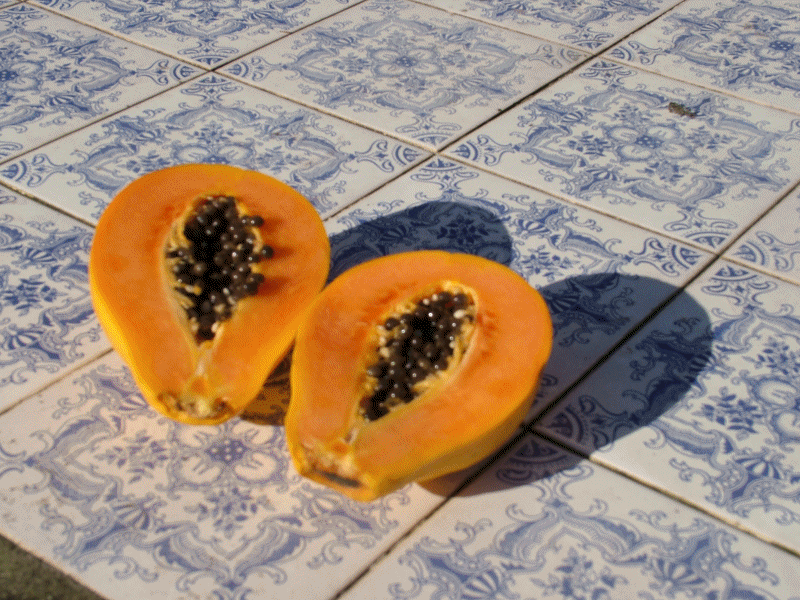 It’s a papaya.
What’s that?
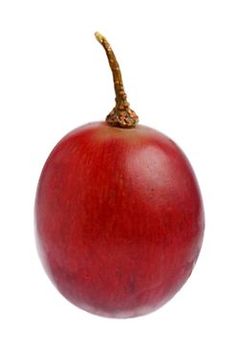 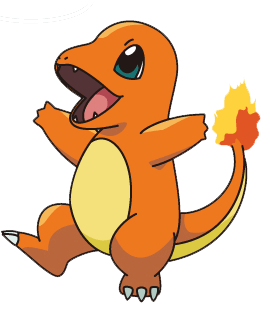 It’s a grape.
Challenge Time!
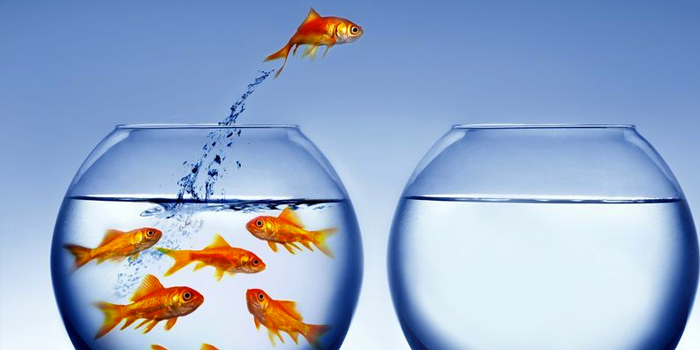 This 
That
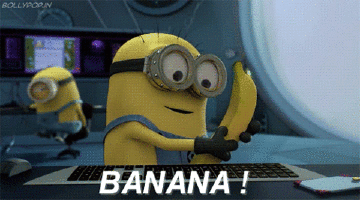 ____ is a banana.
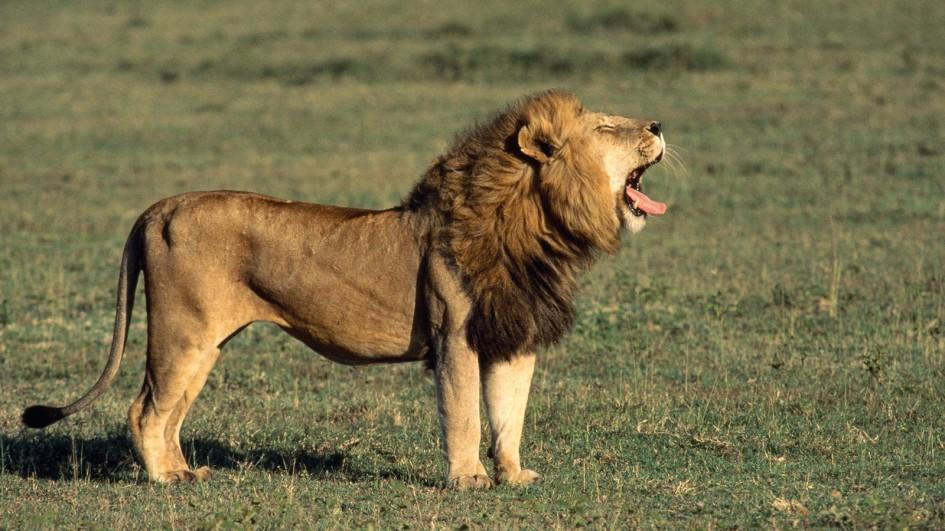 ____ is a lion.
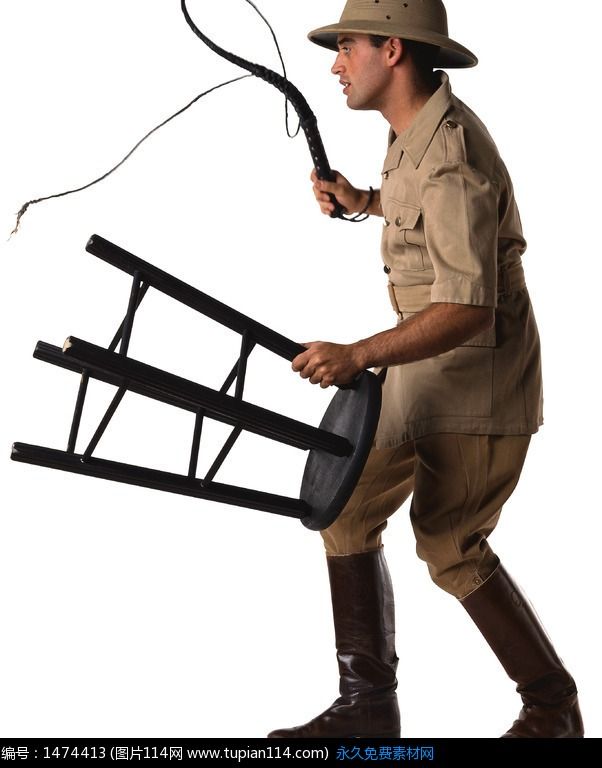 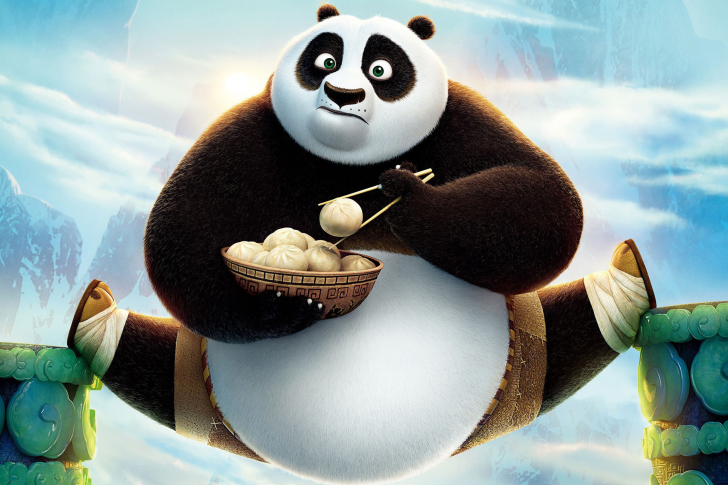 ____ is a panda.
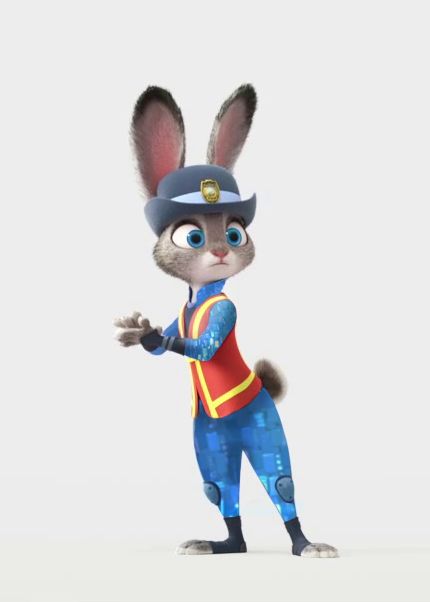 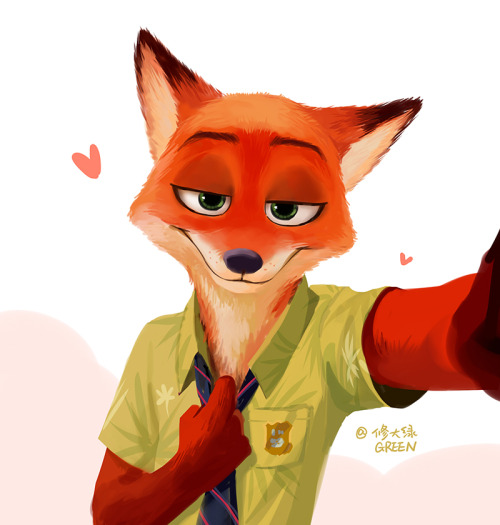 ____ is a fox.